Escuela Normal de Educación Preescolar
Licenciatura en Educación Preescolar 
Primer semestre 
Sección A
Curso: Estrategias de música y canto en educación preescolar.
Martin Delgado Fuentes 
Integrantes:
Noemi Monserrath Rodríguez Cavazos.#21
Ximena Guadalupe Rocha Vicuña. #20
Ana Paula Saucedo Muñiz. #24
Seamy Citlalli Rodríguez San Miguel. #22
Dulce Monserrat Palomo Uribe.#18
Johana Vanessa Salas Castillo.#23
Nancy Lizeth Ramírez González #19   
Andrea Mayalen Muñiz Limón #17

 
Saltillo Coahuila de Zaragoza.                                                                                                                Septiembre, 2021
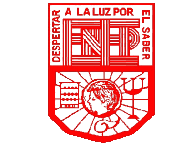 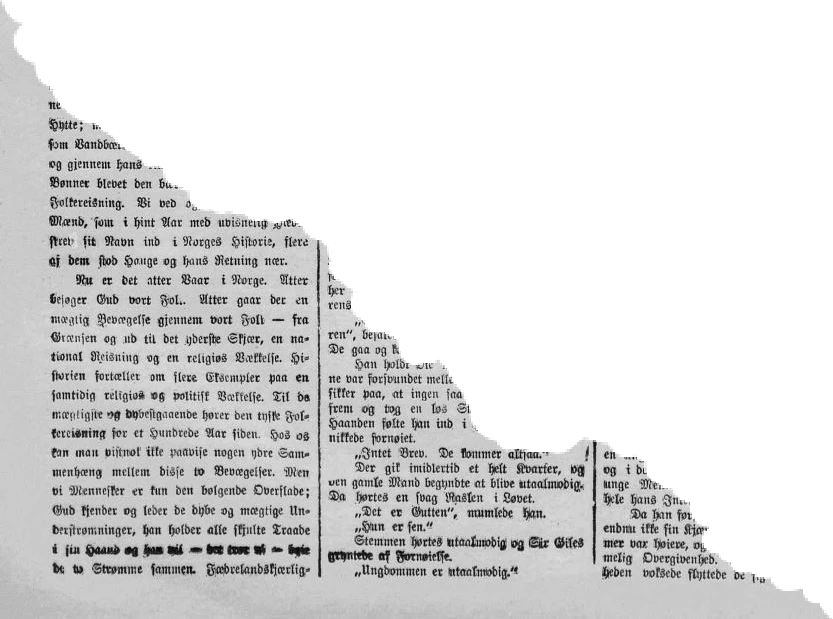 Ruidos molestos en 
nuestro entorno
Ruidos molestos en 
nuestro entorno
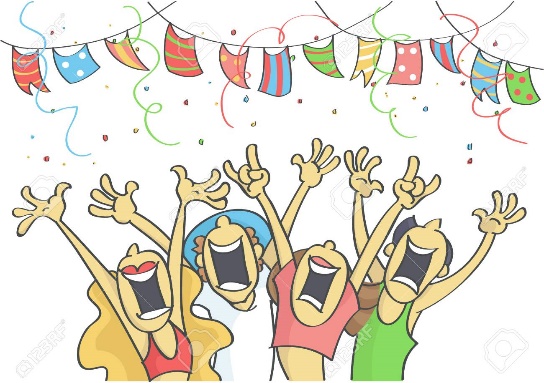 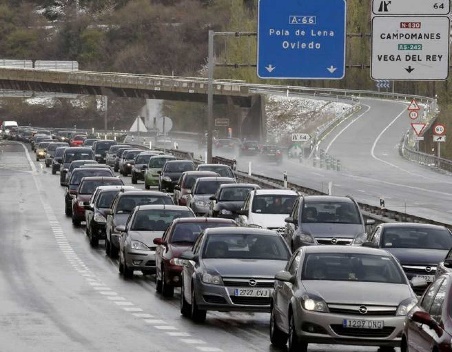 Las fiestas de los vecinos.
El distribuidor vial.
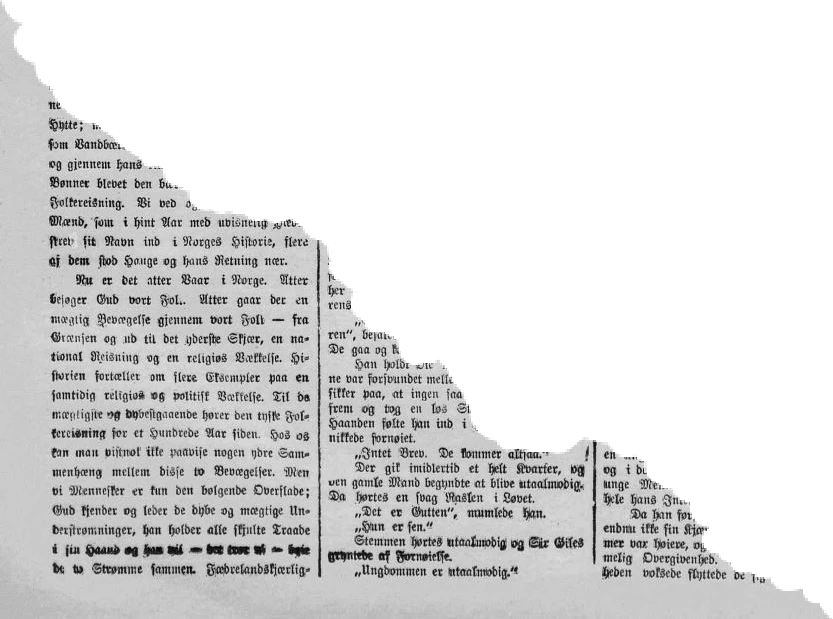 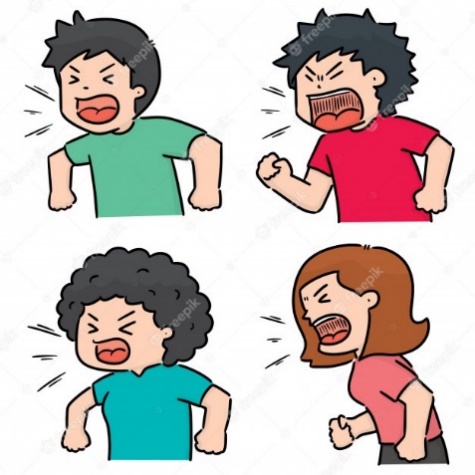 El despertador por la mañana
Los vecinos peleando o gritando
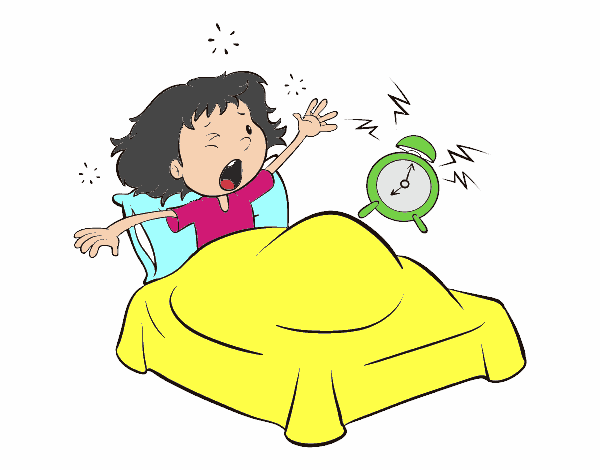 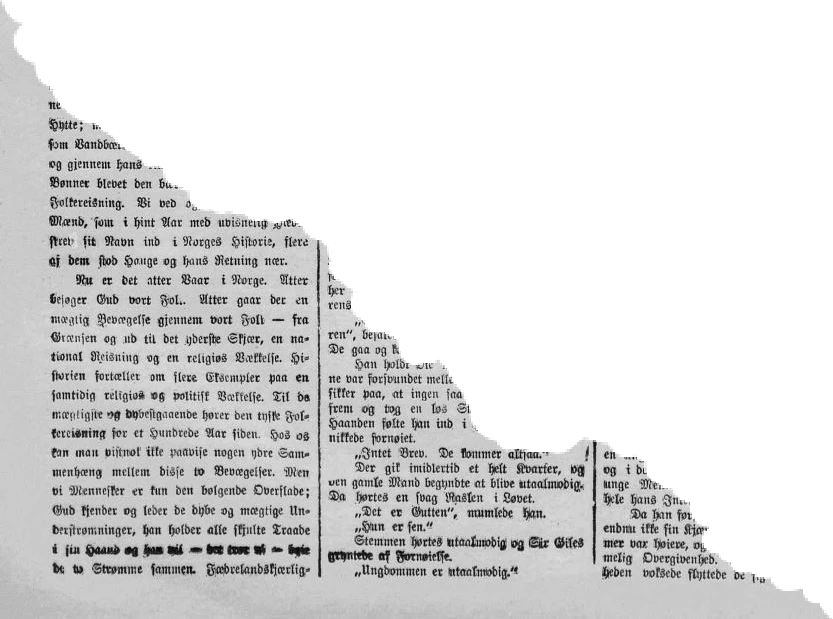 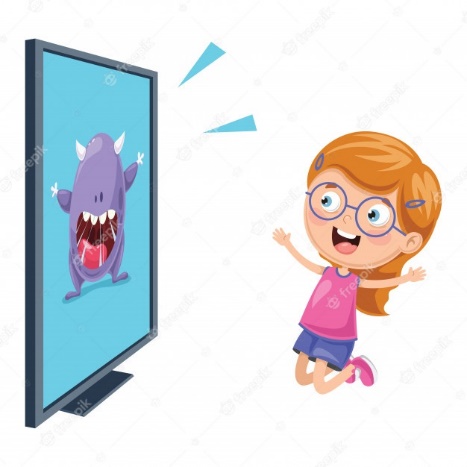 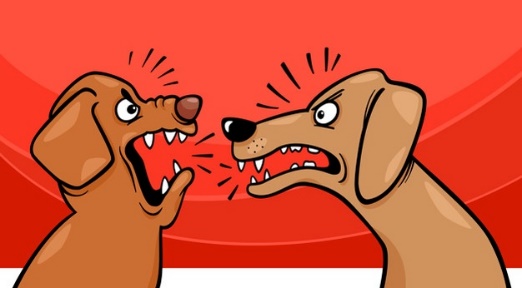 El volumen de la tele
Perros ladrando
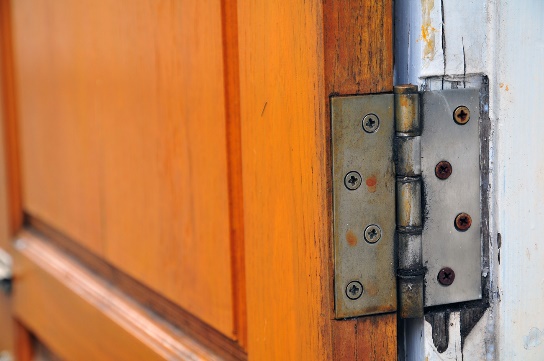 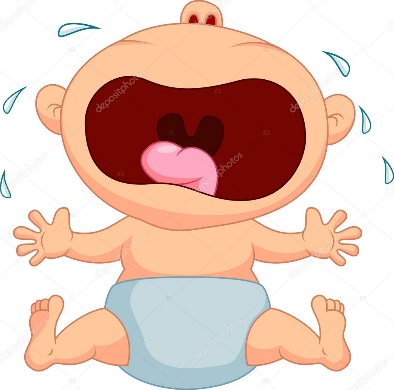 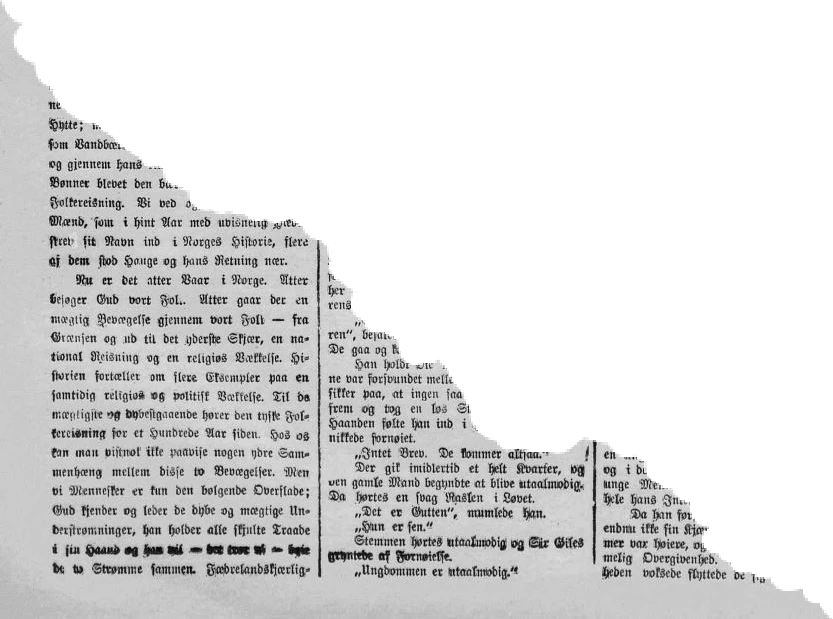 Las puertas cuando rechinan
Llanto de un bebe
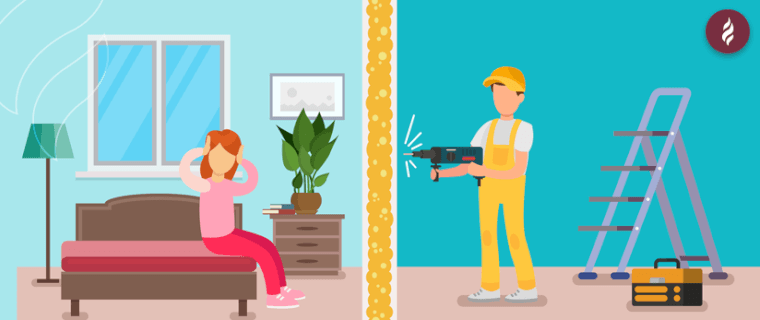 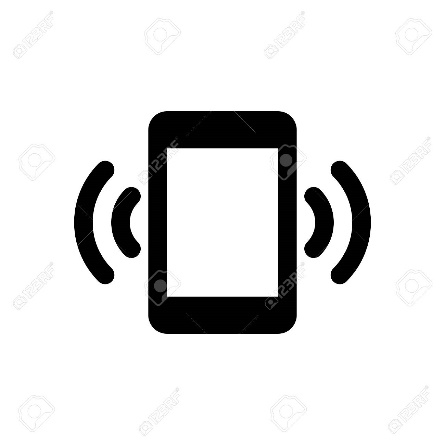 Golpeteo de los vecinos o cuando taladran las paredes
Cuando el teléfono suena muy fuerte